Ben Erzurum Valisi
………………….
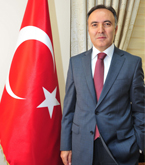 Dr. Ahmet Altıparmak
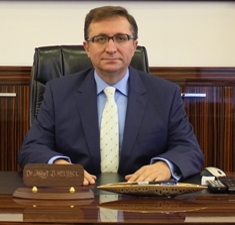 Ben Yakutiye Kaymakamı
………………………
Dr. Ahmet Naci Helvacı
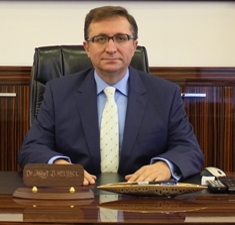 İl Valisi Ahmet Altıparmak tan aldığım emirleri yerine getiririm.
Yakutiye İlçesinde hükümeti temsil ederim.
Törenlere başkanlık ederim.
SOSYAL BİLGİLER ÖĞRETMENİ
HÜSEYİN DEMİR